Cleaner Water Program GrantsCompleting Your Assistance Agreement
Kentucky Infrastructure Authority
			
									
August 13, 2024
Agenda
Presentation on Assistance Agreement Process

Question and Answer with KIA Grant Team
Funding Appropriations – Kentucky General Assembly
Senate Bill 36 – 2021 Regular Session  
Invest federal relief funds in water & sewer infrastructure (ARPA)
200 KAR Chapter 17:111
Grants allocated 3 ways:
County population 
Drinking water service to unserved, rural customers or utilities under Consent Decree
Supplemental

House Bill 1 – 2022 Regular Session 
Additional round of funding
Allocated by county population
Deadlines
All projects must have an executed Assistance Agreement by
September 1, 2024 
 

Grant funds must be spent by 
December 31, 2026
Who’s Who
GRANTEE 
Governmental agency
This entity was awarded an amount of CWP funds  

AUTHORIZED OFFICIAL 
Individual specifically designated by the Grantee 
Sign documents & takes official actions for and on behalf of the Grantee

PROJECT ADMINISTRATOR  
Qualified individual specifically engaged by the Grantee’s Authorized Official 
Oversees and expedites completion of the administrative tasks and duties of the Project
Principal contact with KIA relating to the Grantee’s CWP Project.

ENGINEER 
Engineer licensed in Kentucky properly procured by the Grantee 
Assists with initial project planning, engineering design, development of construction plans and specifications, project bidding, oversight of construction contracting services between the Grantee and the selected construction contractor.
Exhibits Required to Execute Assistance Agreement
Exhibit 6A: Engineering Services
Exhibit 6B: Grantee & Engineering Fee Confirmation

Exhibit 7: eClearinghouse 

Exhibit 8: DOW Plans & Specs Approval Letter

Exhibit 9: Bid Package

Exhibit 10: Utility Accounting Certification
Exhibit 1: Certification of Project Profile

Exhibit 2: Vendor Registration

Exhibit 3: Transparency Act

Exhibit 4: Resolution (Round 1 & Round 2)

Exhibit 5: Opinion of Legal Council
Getting Started
GRANTEE works with PROJECT ADMINISTRATOR to complete Exhibits 1, 2, & 3

GRANTEE signs Conditional Commitment Letter

PROJECT ADMINISTRATOR sends the following to KIA:
Conditional Commitment Letter
Completed Exhibits 1, 2, & 3
Project Budget Form
Exhibit 1: Certification of Project Profile
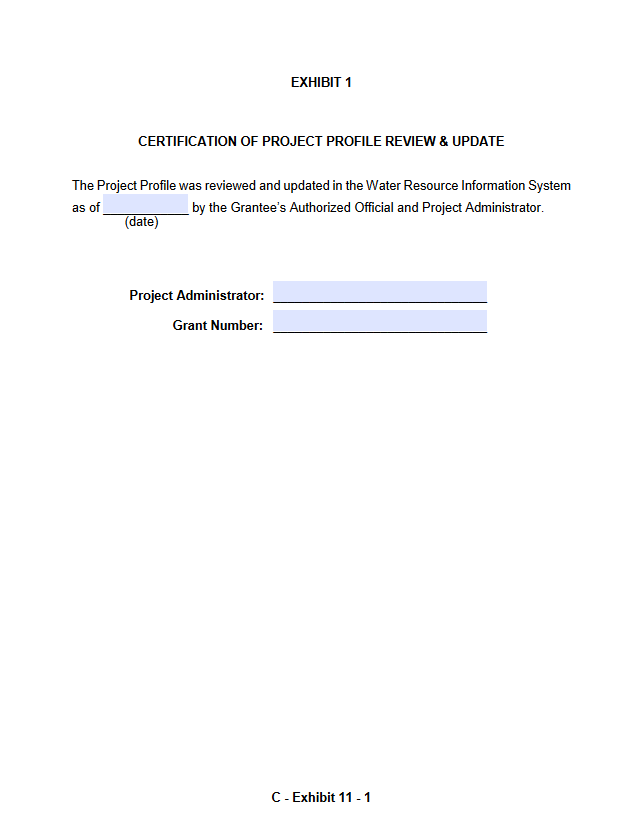 GRANTEE works with PROJECT ADMINISTRATOR to complete

Review & update WRIS Project Profile data
Narrative
Applicant
Administration
Budget & Schedule
Impacts
Components
Sustainable Infrastructure 
Map
Exhibit 2: Vendor Registration
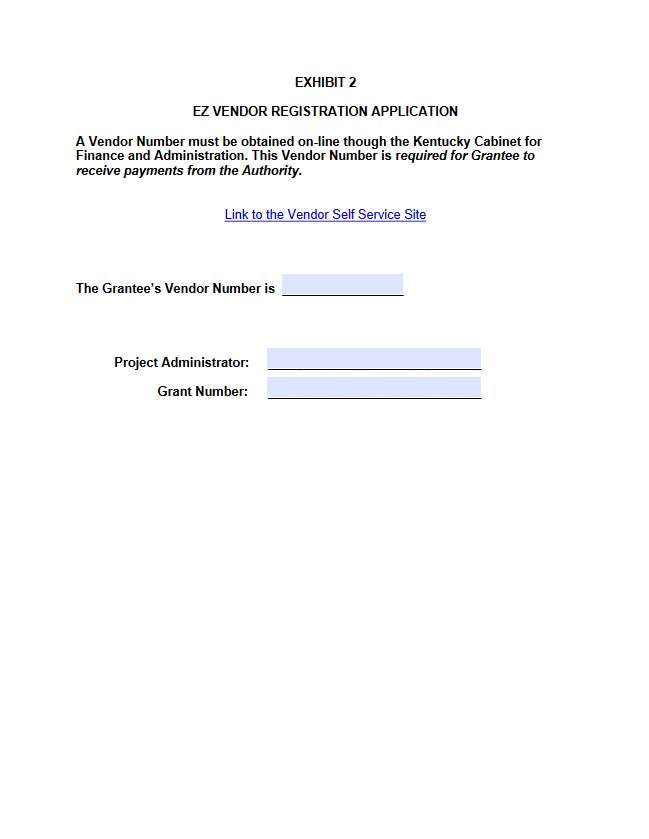 GRANTEE works with PROJECT ADMINISTRATOR to complete

Link to Vendor Registration HERE

Registration is required for grantee to receive payments from KIA
Exhibit 3: Transparency Reporting
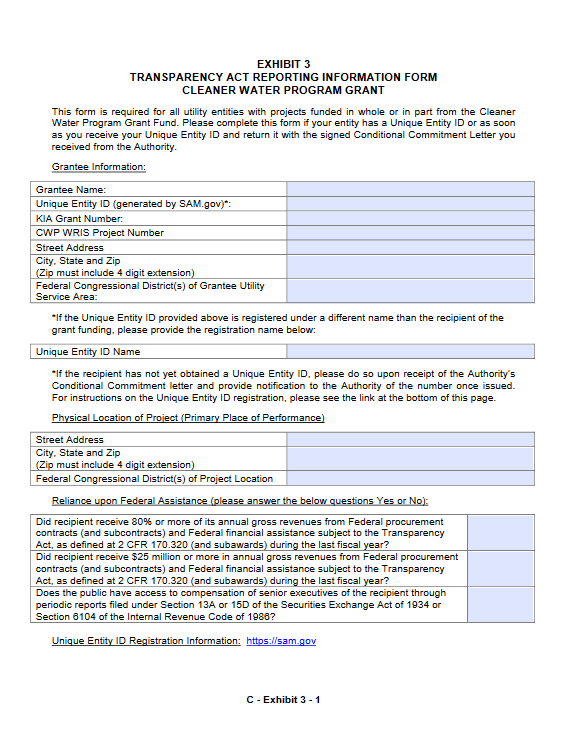 GRANTEE works with PROJECT ADMINISTRATOR to complete

Link to System for Award Management, SAM.gov HERE

Need Help? Contact your Area Development District or Chris Wells with Great Lakes Community Assistance Partnership of Kentucky cawells@glcap.org 

May take a week or longer after submitting application to receive your SAM ID
Next Steps
KIA verifies Exhibits & forwards unsigned Assistance Agreement to GRANTEE

GRANTEE adopts and completes Exhibit 4 at a regular or special meeting of the GRANTEE’S legal body

Legal counsel reviews Exhibit 4 and signs Exhibit 5 

AUTHORIZED OFFICIAL signs the Assistance Agreement 

PROJECT ADMINISTRATOR returns signed Assistance Agreement and completed Exhibits 4 and 5 to KIA
Exhibit 4: Resolution
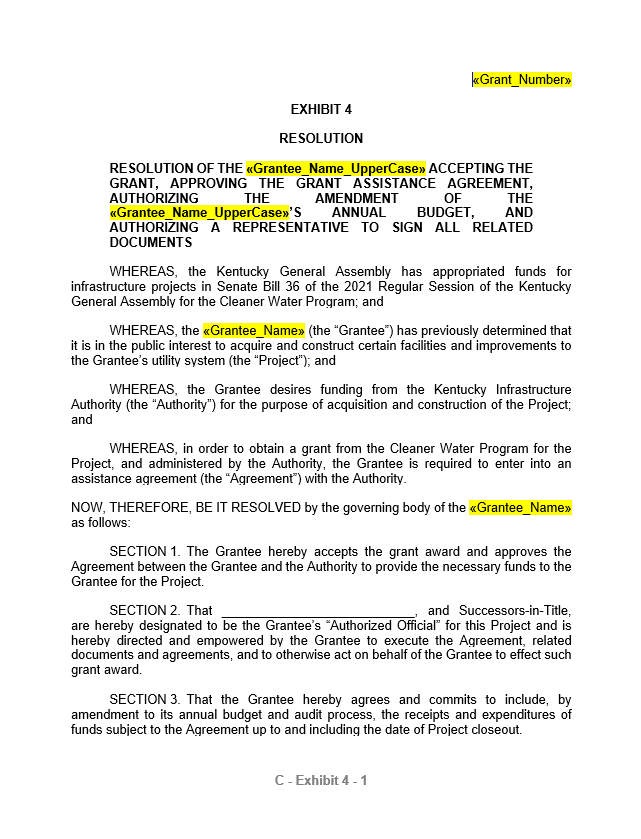 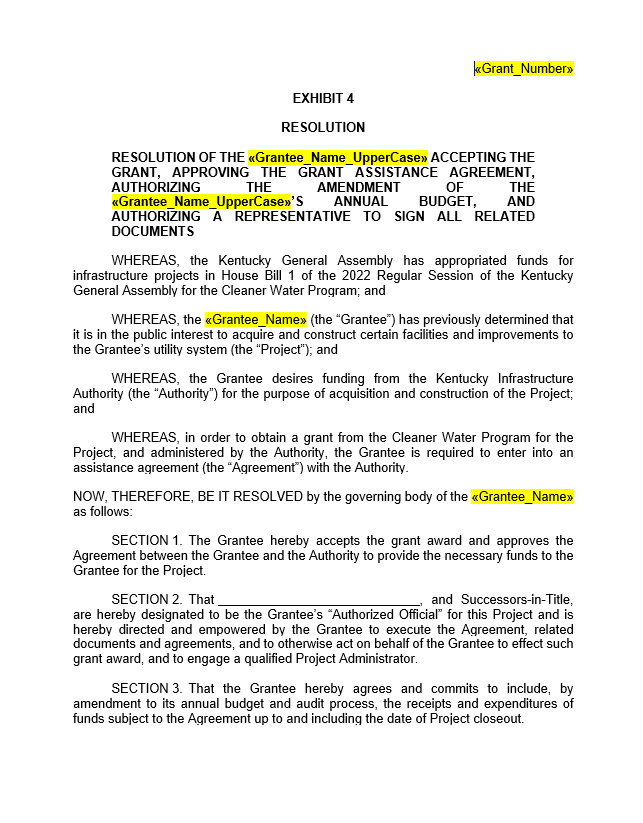 Make sure to use the correct document 

2021 grants use Senate Bill 36 Resolution

2022 grants use House Bill 1 Resolution 

Send to KIA along with the Assistance Agreement and Exhibit 5 

IMPORTANT: Date of the Resolution must be on or after the date you received the grant agreement
Exhibit 5: Opinion of Legal Counsel
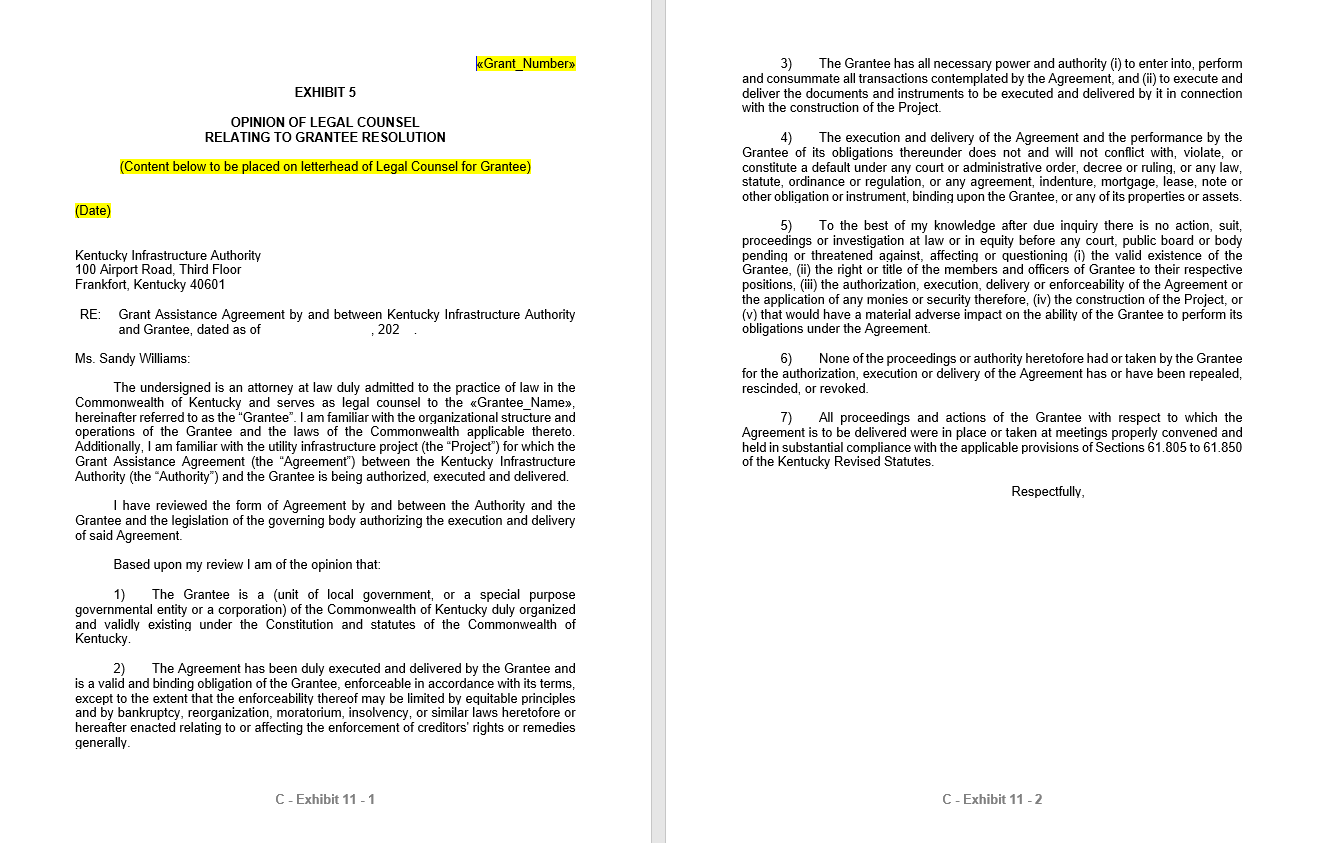 Send to KIA with Assistance Agreement and Exhibit 4
Next Steps
PROJECT ADMINISTRATOR submits project to eClearinghouse for review

AUTHORIZED OFFICIAL signs Utility Accounting Certification

Utility Accounting Certification, & eClearinghouse endorsement letter are sent to KIA 

KIA signs Assistance Agreement and sends copy to GRANTEE
Exhibit 7: eClearinghouse
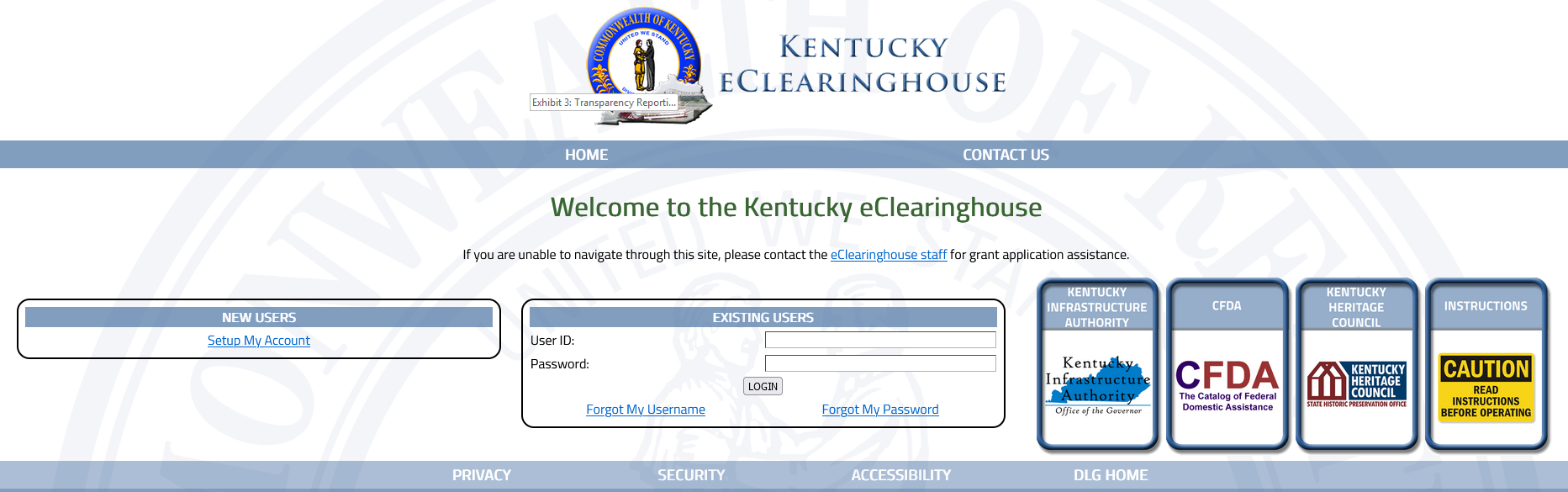 PROJECT ADMINISTRATOR submits project to eClearinghouse & forwards endorsement letter to KIA
Exhibit 10: Utility Accounting Certification
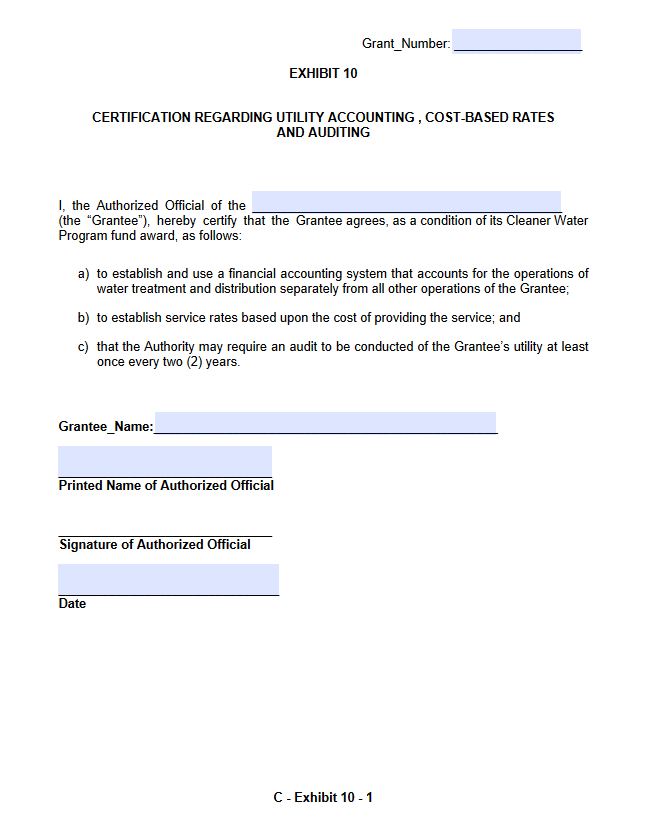 AUTHORIZED OFFICIAL signs & sends to KIA
Summary
Exhibits 1, 2, 3, 4, 5, 7, and 10 must be submitted to KIA to execute the Assistance Agreement  

Link to exhibits on KIA’s website HERE

Grantees without an executed Assistance Agreement by September 1, 2024 jeopardize losing funds

 Grant funds must be fully spent by December 31, 2026
KIA Contacts
Kelly Cunnagin 
502-892-3178
kelly.cunnagin@ky.gov  

Milward Dedman 
502-892-3179
milward.dedman@ky.gov 

Russell Neal
502-892-3030
russells.neal@ky.gov
Carmen Ignat 
502-892-5844
carmenv.ignat@ky.gov 

Debbie Landrum
502-892-3454
debbie.landrum@ky.gov 

Don Schierer
502-892-3486
donald.schierer@ky.gov 

Julie Bickers
502-892-3455
julie.bickers@ky.gov
Q & A
Thank you for attending.